從尺規作圖開始談幾何有感的教學
潭秀國中陳勝楠老師
一: 前言:觀念分享(從CA身上學到，CA語錄)
老師的角色:(帶領學生)
希望陪學生看到什麼?感受什麼?
而不是證明正確的理論給學生看
(感覺是重要的，讓學生有感)
師生關係
老師看待學生學數學的看法
所有的數學原本都是具象的，但每次都要能看到再算會變慢，為了要算的快，才會變抽象。
PS:兩者都要，快且要知道自己在做什麼
 (要帶領學生走趟思考歷程)    
(要習慣停下來，發問學生)
不要急著把過度簡化的知識交給學生，先講複雜的但要有感才能看的到全貌，學起來反而簡單
解題教學不是無意義的以解出答案為目的，而是一連串的對觀念再度釐清，再次經歷一次歷程(常以會考題做示範)(指導語)
直觀，有意義的知識才能用於未來(想不到找CA，梅仙學習單，生根團隊，沒有慧根就要會跟)
是否有充分利用疑問句要做什麼，請他做什麼是否有充分時間給學生，是否自己直接講，喪失了選擇，判斷的能力訓練。(常走下講台，就會習慣了)
直觀，有意義的知識才能用於未來
例如:用表格呈現比例(相似形的計算)
比呈現項目和項目的關係
二:拉直，直線的有感覺教法
同時說明疊合法
利用下表，在不用測量情況下，比較長短，及如何比較。(潭秀國中共備團隊)
三:回到尺規作圖尺的意思:
尺的功用
我們是怎麼把「直線」畫出來的呢?用什麼工具?
什麼是A、B兩點的「最短距離」？為什麼這就是「最短距離」呢？如何說明呢
(2)利用直尺將下邊的圖形做精準的複製，好處理嗎?(不必急著下結論，讓學生自己畫，自己下結論)
圓規可以用來做什麼?
當你拿圓規時，你的核心是決定圓心這個點在哪裡
直尺畫直線很好用，但用刻度測量會有誤差，做重複性的複製長度更麻煩(圓規代替尺的刻度很自然的跑進來了)
如何畫圓
學生實際畫一個圓
一定要練習畫，你會發現不是所有學生都會用圓規
畫圓意義為何
圓心------固定一點
(當圓心亂動時，圓會如何?)
半徑------取所需的長度(例如:想要AB線段長度，量半徑有測量嗎?)
圓即代表所有要複製長度的可能位置
不畫圓畫弧即是標示可能位置
拿出一元，拿出10元你覺得看圓的大小，你的感受是半徑麼?你量量看1圓多大，10圓多大?面積大小的感覺呢?(可放在相似形面積比等於邊長平方比)
能很快的畫出一個等腰三角形嗎
為什麼?
在一張正方形紙上如何不用圓規畫一個圓?
討論輪子為什麼是圓?如果不是圓呢
圓規最主要的功能:從這一點到另一點複製一個線段
圓規除了畫圓外?
拿到圓規，先決定圓心
複製一條線段時，半徑如何?
先畫線，在畫圓
先畫圓，在畫線
複製線段和，線段差
線段和: 先畫一條直線L，其上取一點E(為什麼?)
請利用尺規作圖做長度複製，「複製」出下面這些圖形，並說明你是怎麼做到的？
課本隨堂練習給定兩個長度做一個等腰三角形
課本自我評量給定一個長度做正三角形
請利用尺規作圖做長度複製，「複製」出下面這些圖形，並說明你是怎麼做到的？
出現trouble?怎麼辦?討論吧有解決方法麼?
實作吧
另一個角度思考，這條隱形的對角線也撐住角的兩邊(要為後面的東西鋪呈)
要透過隱形的對角線幫忙固定住
瓶子變形，透過捏改變了某些點之間的距離
形是靠距離固定的，有些距離是有形，有些是無形的
比較下面這兩個角的大小，我們可以這樣說嗎？
  □可以  □不可以
因為 a 撐開的長度 大過 b 撐開的長度，
就說 左邊的角 比 右邊的角 還要大！(來自
梅仙學習單)
a
b
d
a
a
c
b
b
角的大小，可以從角被撐開的長度來比出來但是得先說好，從這一邊的a開始撐開，撐到角的另一邊的b
想想看！下面這種更簡單的撐開方式是怎麼畫的呢？
a
f
a
e
a
a
和上面的方法做比較，有何不同？
角度是靠長度幫忙固定住的
除了尺規作圖外，還可應用到樞紐定理
(1)
請使用圓規複製出下面這個角
先決定撐開角的兩邊的水平位置(2)再決定撐開角的兩邊的高度大小
請利用下面兩個角度畫出10度角和90度角
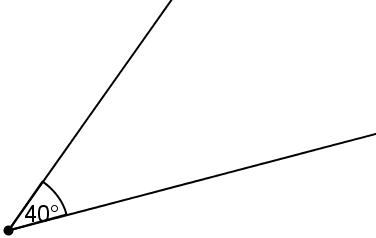 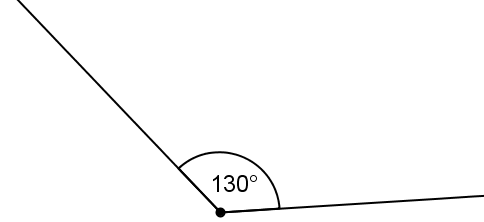 角的和和差
在利用尺規作圖複製角度的教學上，再利用扣條，又可以帶進三角形的全等條件
什麼叫全等(一模一樣，怎麼才是一模一樣?)
給你兩個邊，能做出全等麼?
要加哪一個條件(sss,sas,ssa的教學就呼之欲出了)(ssa，分是鈍角還是銳角討論，鈍角抓不住)
三角形全等(扣條的協助)
三:三角形的全等利用扣條做一個三角形，目的:複製一個一模一樣的三角形方法:給定兩個扣條，讓此兩個扣條的夾角與原圖相同.第三邊拿來檢驗
給定已知線段8公分，分別畫半徑2公分，4公分，6公分的圓
感受半徑要多大，才會有兩個交點
垂直平分線作圖
感受交點連線的位置
觀察兩交點連線，了解相同半徑畫圓的意義
工具:扣條，橡皮筋
如何用扣條去感受對角線的情況，如何決定四邊形
在2-3時用對稱說明
在4-3時要學會用全等來解釋
角平分線作圖(要利用中垂線作圖的筝形，利用對稱的概念產生角平分線，推導出角平分線作圖)
利用問句，推導作圖過程
能很快的畫出一個等腰三角形嗎
為什麼?
等腰三角形剪下來對摺觀察
線外一點做垂線
延伸 得知過圓內任意弦的中垂線必過圓心
用相同的概念，以P點為圓心畫一個圓，個人覺得畫圓比畫弧更清楚
過線上一點作垂線
三角形內角和180度
在A4紙上畫出一個三角形ABC
過A點作高(尺規作圖)
再利用對摺
三角形內角和180度
以三角形三點為圓心，相同半徑畫圓，剪下來
補充球面三角形內角和大於180(利用籃球)
補充馬鞍面三角形內角和小於180度
補充球面的形成
補充馬鞍面的形成(有感覺就好)
什麼叫全等(一模一樣，怎麼才是一模一樣?)
給你兩個邊，能做出全等麼?
要加哪一個條件(sss,sas,ssa的教學就呼之欲出了)
三角形全等(扣條的協助)
三:三角形的全等利用扣條做一個三角形，目的:複製一個一模一樣的三角形方法:給定兩個扣條，讓此兩個扣條的夾角與原圖相同.第三邊拿來檢驗
ASA的扣條教學把相同的邊S當底邊1.兩側夾邊長度與原先三角形一樣2.如果兩側夾邊長度與原先三角形不一樣，觀察兩夾邊的交點位置
角平分線作圖
從直角三角形摺紙去感受角平分線定理
也可以從任意三角形的任意角
從摺紙去釐清角平分線上任一點到角的兩邊距離相等
利用扣環 感覺第三邊範圍
利用扣環 感覺大邊對大角
關於大邊對大角，我們可以這樣說嗎？
  □可以  □不可以
因為 a 撐開的長度 大過 b 撐開的長度，
就說 左邊的角 比 右邊的角 還要大！

(樞紐定理為何需要角的兩邊相等)
a
b
d
a
a
c
b
b
角的大小，可以從角被撐開的長度來比出來但是得先說好，從這一邊的a開始撐開，撐到角的另一邊的b，當角的兩邊被固定住了，這時這兩個三角形才可利用角度大小來比較長度
利用A4紙摺出兩條平行線
要摺斜的，順便可以說明同側內角
釐清距離處處相等的觀念
利用兩個全等的梯形來說明內錯角相等
利用摺紙折成多條平行線，用量長度的方法感受利用平行線可以形成等面積不同形狀
將A4紙折成平行四邊形，寫下來你覺得平行四邊形的特性，請多組上台寫，釐清基本性質
利用對角線剪下三角形，利用全等，看出對角相等的特性
利用測量長度，了解長度特性，包含對角線互相平分
利用A4紙，利用對角線互相平分剪出平行四邊形
交點在中點，為什麼是平行四邊形?
不同長度的兩對角線
利用A4紙，利用對角線互相垂直平分剪出菱形
利用A4紙，利用對角線互相垂直剪出鳶形
將A4紙折成一半，形成長方形，寫出長方形的特性
相同長度的兩對角線
兩條平行線段，長度一樣，長度不一樣
平行四邊形，梯形
兩條繩子，如何做出長方形，正方形，等腰梯形，菱形鳶形?
先將A4紙折成等分平行線，在其上畫任一直線，測量是否等長?
第五冊第一章
利用平行線等分線段應用，如何把繩子分成五等分
相似
反比線段
共用     ABC的角A，一定可以形成兩個相似三角形，一個小三角形，一個大三角形
A
共用     ABC的角B，形成三個相似三角形，只有直角三角形才能做到
從相似形角度出發，利用長度來看畢氏定理
沒有圓規畫兩個相似三角形
圓的內冪性質
圓的外冪性質
把圓四等分做出90度
利用長方形剪出45度角
實作比較
圓心角，圓周角的實作
利用橡皮筋，兩個硬幣
外公切線
利用橡皮筋，兩瓶礦泉水
內功切線
透過給定的數字，劃出太極圖
隱含兩圓的所有位置關係
兩圓的位置關係
重心的木棍堆疊
教學前的反思(不知道怎麼教，沒感覺，找CA)
教學中的師生對話
教學後的檢討
成就感 ，踏實感。
心得分享
謝謝大家